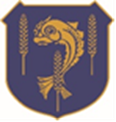 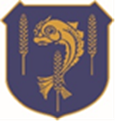 Take Away ‘Home Learning’
The Peri-ometer 4 task menu shows the level of challenge of each task ranging from extra mild to extra hot. All tasks should be completed during the term.
Term: …Rotation 1,2,3 & 4.
Year group: …10………………
Subject: …DT……
Topic: …Lamp Project…..
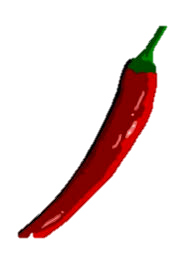 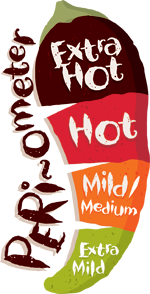 Ability to analyse and troubleshoot material failures, identifying the root causes and proposing corrective actions.
Name tools and process that you have used to make your lamp. Annotate your drawings with great detail. Explain the jigs, templates and moulds used
Research four types of lamps in detail: Uplighter, Pendant Lamp, Angle Poise Lamp, and Lava lamp.
Explaining Finishing achieving high-quality finishes, such as polishing or coating, can be more demanding.
Know the understanding of heat treatment processes to alter the mechanical properties of metals.
Explain how the four types of lamps work in detail. Be aware of different design styles.
Understanding and explaining Moderate to High: Precision bending, especially with thicker or harder metals, can be more challenging.
Draw and write 4 stages of making your product. Show beginning stages to final outcome.
Explain Material Selection: Ability to choose appropriate metals based on specific applications, considering factors like strength, corrosion resistance, and conductivity.
Simple images of lamps and which shops you can purchase them from.
Knowledge of Common Metals: Understanding basic properties, uses, and characteristics of commonly used metals like steel, aluminum, copper, and brass.
Understanding and explaining Forming/ Bending: Simple bending and forming tasks may be relatively straightforward.